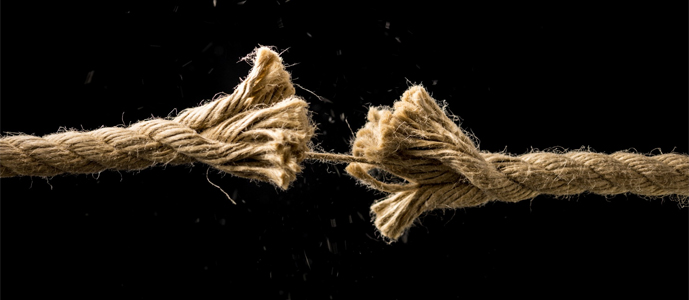 When My Faith In Christ Grows Weak
When My Faith In Christ Grows Weak
Even the best suffered from crisis of faith             from time to time:
Elijah.                                                                   Luke 9:28-31; James 5:17-18; 1 Kings 19:3-4, 9-14
John the Baptist.                                                  John 1:29-34; Matt. 11:11, 2-3
Moses.                                                                           Exo. 33:11; Jer. 15:1; Num. 12:3; 11:10-15
When My Faith In Christ Grows Weak
Reasons why we sometimes have these crisis          of faith:
Problems in life.                                                   Matt. 10:34-36; Luke 8:14 cf. Matt. 13:22
Lack of support from fellow Christians.             Job 16:2; Matt. 26:33-35, 40-46, 47, 56 
Lack of involvement in spiritual things.             1 Pet. 2:2; 1 Cor. 11:30; Luke 10:38-42
When My Faith In Christ Grows Weak
How to overcome such crisis of faith:
Recognize that this life is filled with problems. Matt. 5:10-12; 2 Tim. 3:12; James 1:3-4
We must make an effort to be there for            our brethren.                                                                Gal. 6:2; Rom. 12:10-11, 13, 15; 15:1-2 
And remember that even little faith, placed   in Jesus, can help us overcome. John 11:39-40; Luke 17:5-6 cf. Matt. 17:19-20; 1 John 5:4
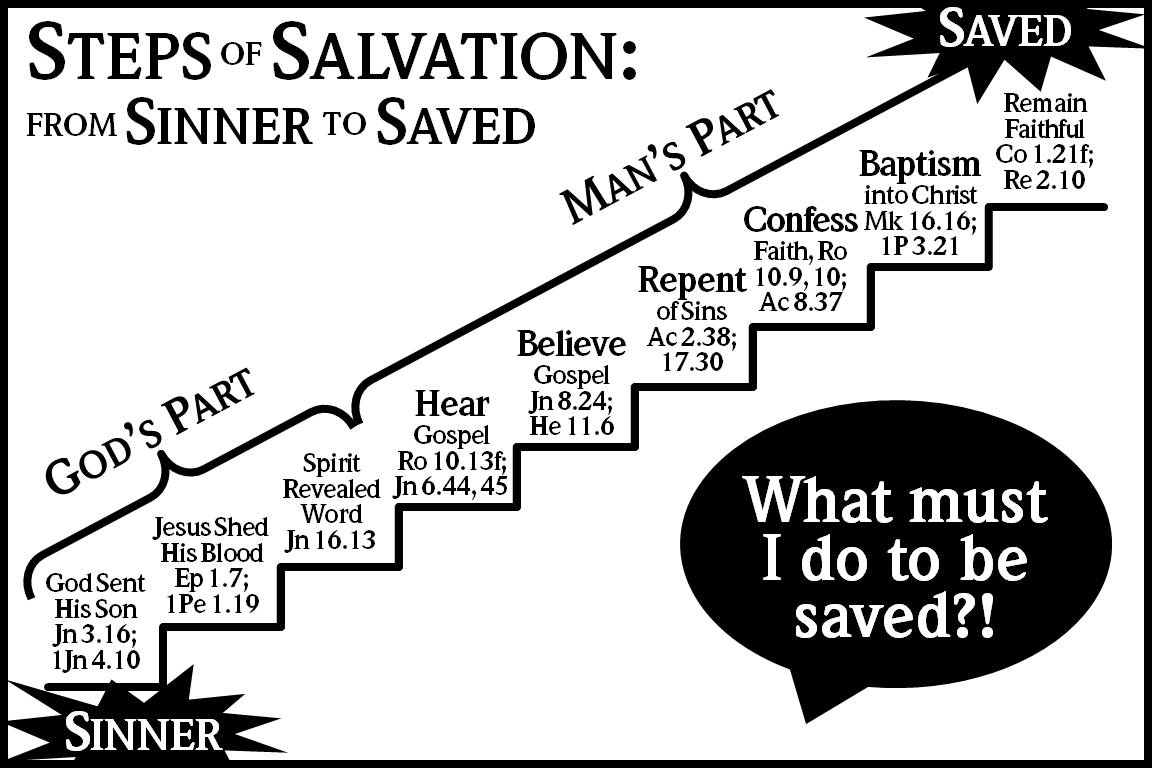